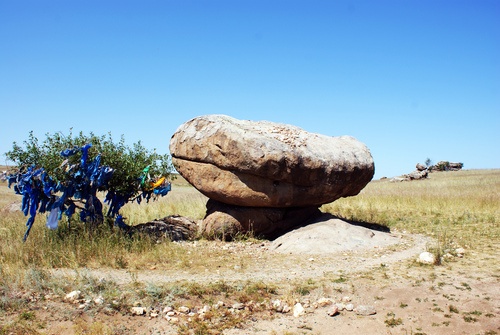 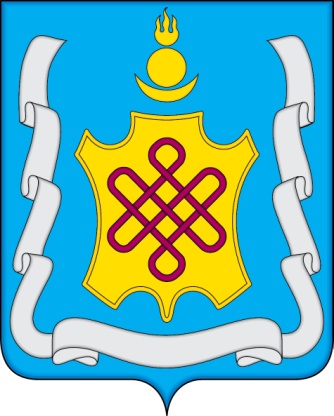 Инвестиционный паспорт 
муниципального района 
«Агинский район»
п. Агинское 2018г.
Уважаемые господа!
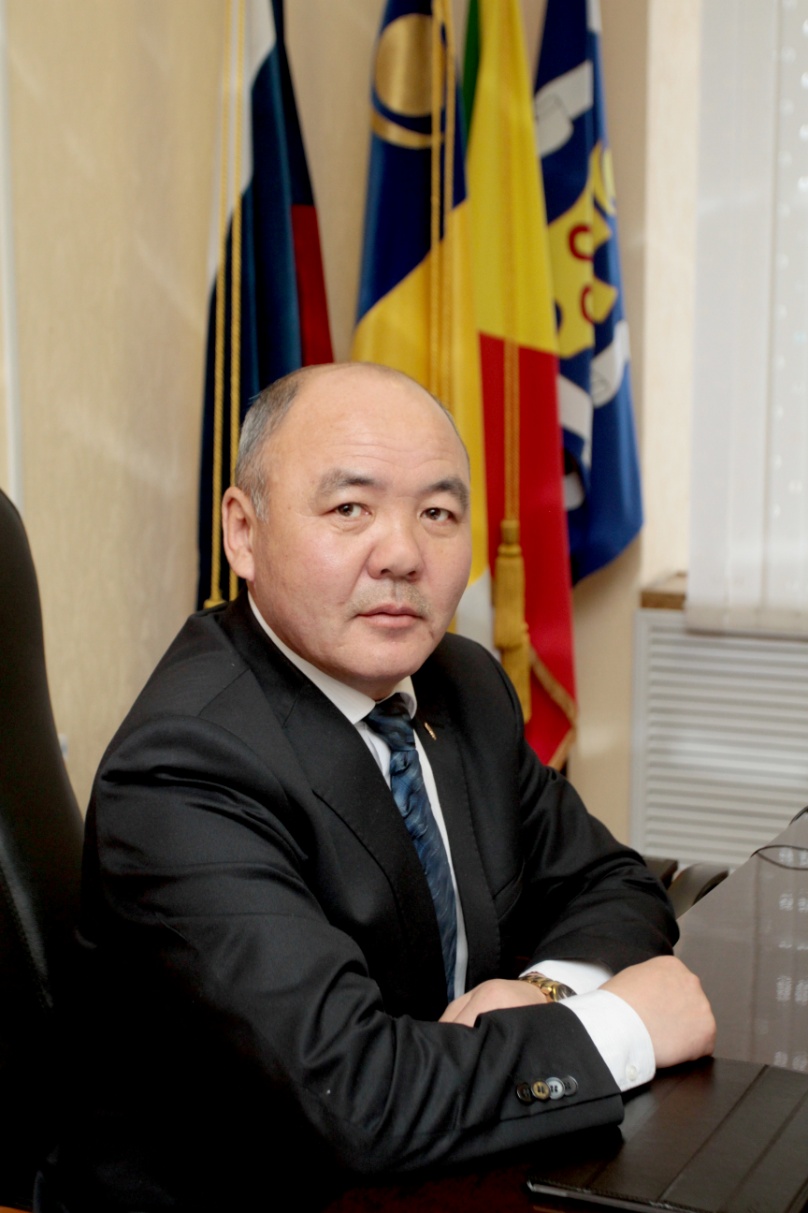 Представляем вашему вниманию инвестиционный паспорт района и надеемся, что  предложенная информация позволит инвесторам найти перспективные объекты для приложения своего капитала и менеджерского таланта.
Администрация района намерена оказывать поддержку  инвесторам, создавать благоприятные условия для реализации проектов и предложений, и готова рассмотреть ваши деловые предложения по взаимовыгодному сотрудничеству.
Желаю успехов в реализации проектов и взаимовыгодного сотрудничества!

Ж.В.Жапов, Глава муниципального района "Агинский район"
История
Постановлением Президиума Верховного Совета РСФСР от 16 января 1941 года   № 616/207   в   составе Агинского Бурят-Монгольского национального округа образован Агинский район.
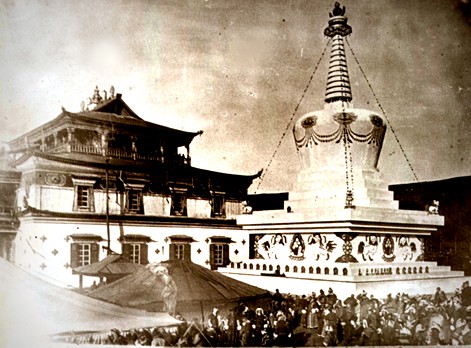 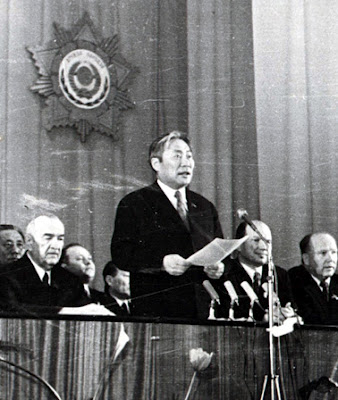 В связи с изменением административно-территориального деления Агинского Бурят-Монгольского национального округа Агинский район был ликвидирован дважды и дважды
образован: в 1951 г. и в 1965 г.
В январе 2011 года району исполнилось 70 лет.
Административно-территориальное деление
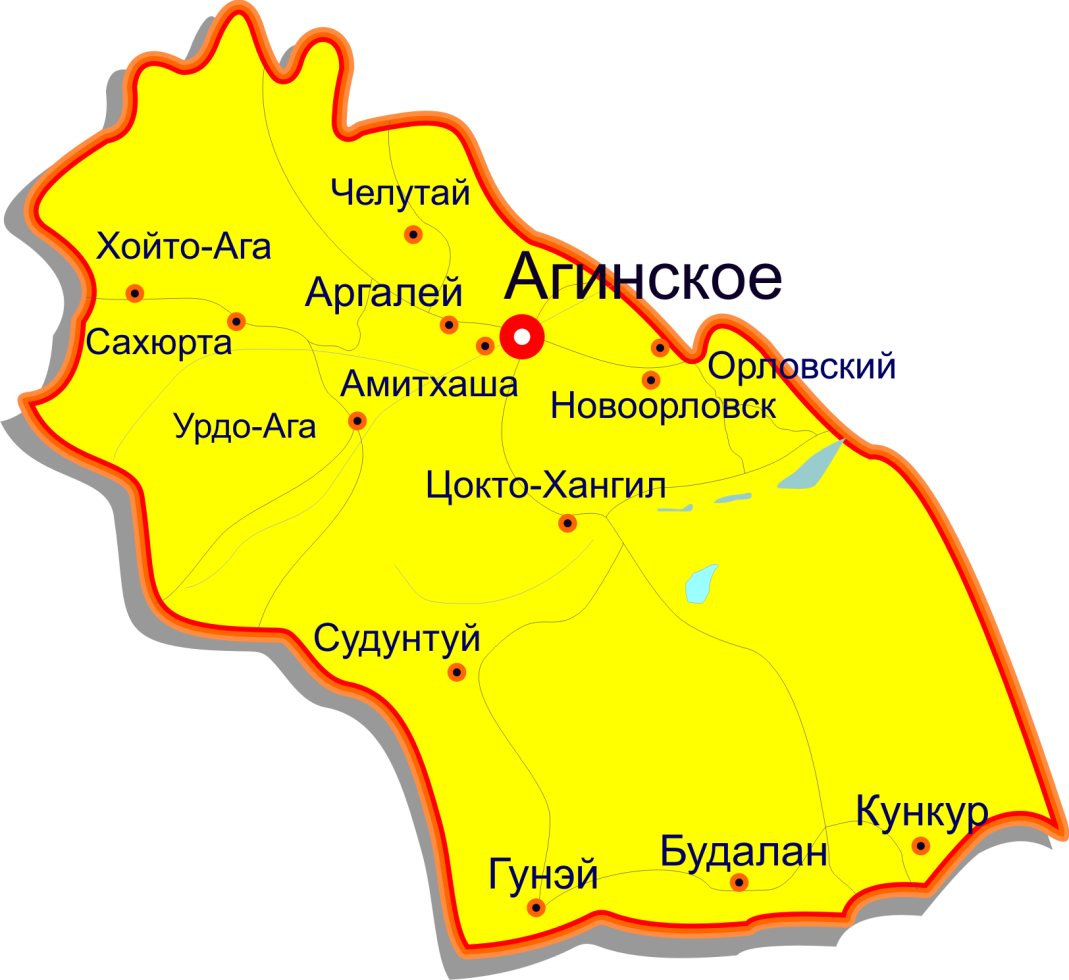 Географическое положение
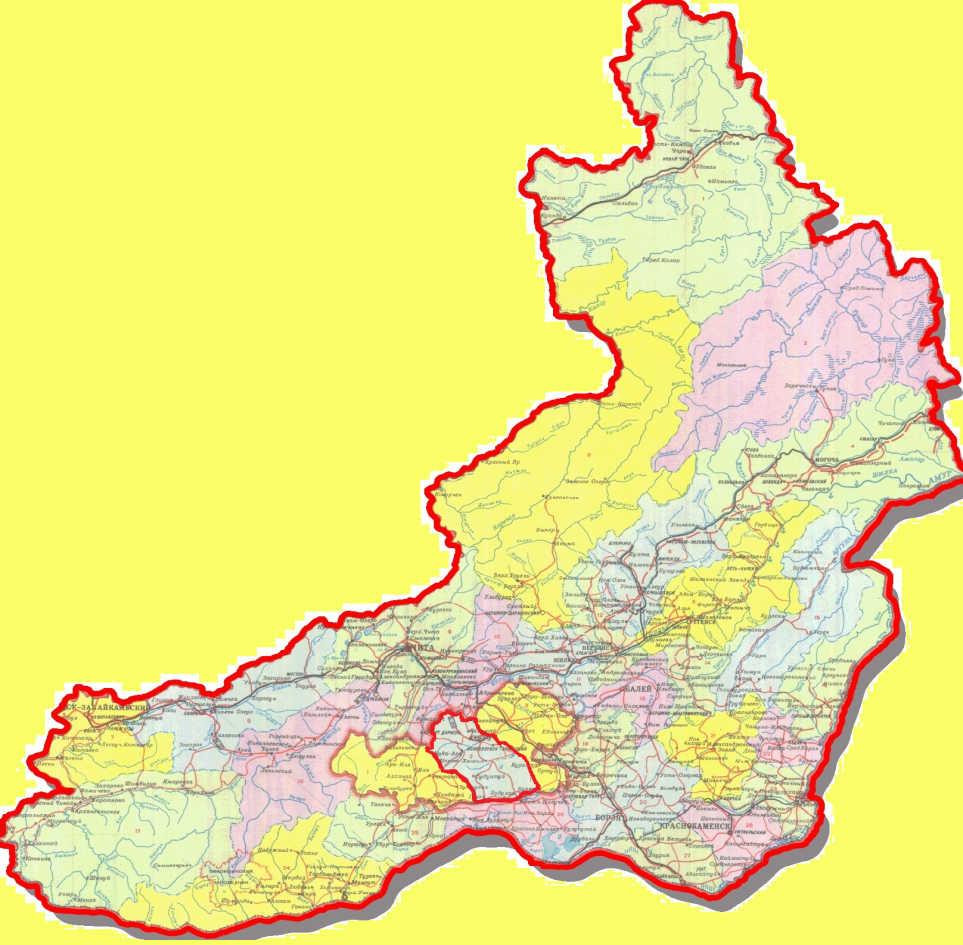 Агинский район расположен 
в Восточной Сибири, на юго-востоке Забайкалья. 
Площадь территории - 6,1 тыс. кв.км.  
Центр – п. Агинское.
Агинский район
Агинский район граничит с севера и северо-востока с Могойтуйским районом, на юго-западе - с Дульдургинским районом,   на западе - с Карымским районом,  с  Ононским районом- на юге. Протяженность района с севера на юг - 110 км, а с запада на восток – 90 км.
Климатические условия
Климат резкоконтинентальный. 
Средняя многолетняя температура воздуха в январе составляет -27°C, в июле +20°C. 
Среднегодовой объем выпадения осадков – 250–340 мм. Основной максимум приходится на июль - август (60-70% годовой нормы), наименьшая часть - зимой (10-15%). 
Вегетативный период - 120 - 150 дней.
Земельные ресурсы
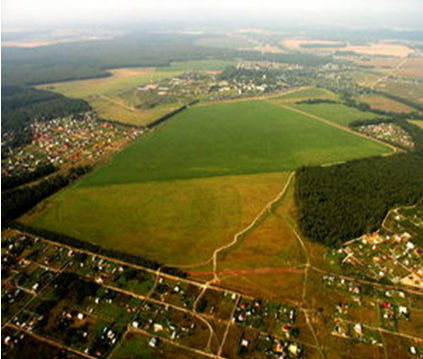 Территория района -  613 тыс. га.
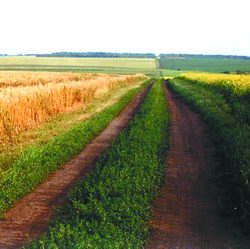 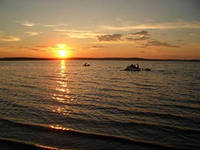 Полезные ископаемые
Водные ресурсы
Водные ресурсы в районе представлены сетью средних, мелких рек и небольшими озерами. Реки относятся к бассейну реки Амур. Все реки мелководны и непроходимы даже для малых судов. Самая крупная река района - Онон, которая впадает в реку Шилка.  Река Ага, давшая название району,  берет начало после слияния двух водотоков Хойто-Аги и Урдо-Аги,  имеет длину 167 км, из которых 35 км приходится на территорию района, и впадает в реку Онон.   Все реки и ручьи характеризуются каменистыми руслами с большим количеством мелей, перекатов. В связи с малоснежностью и преобладанием в зимний период низких температур мелкие реки промерзают до дна. 
Наиболее крупные озера - Ножий и Кункур. Также имеется много малых озер, которые делятся на три типа: пресные, солончаковые и соленые.
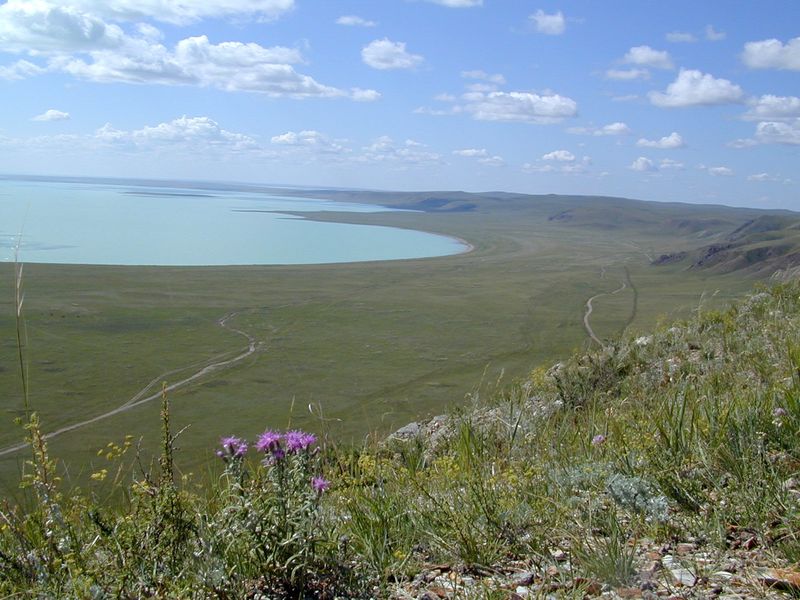 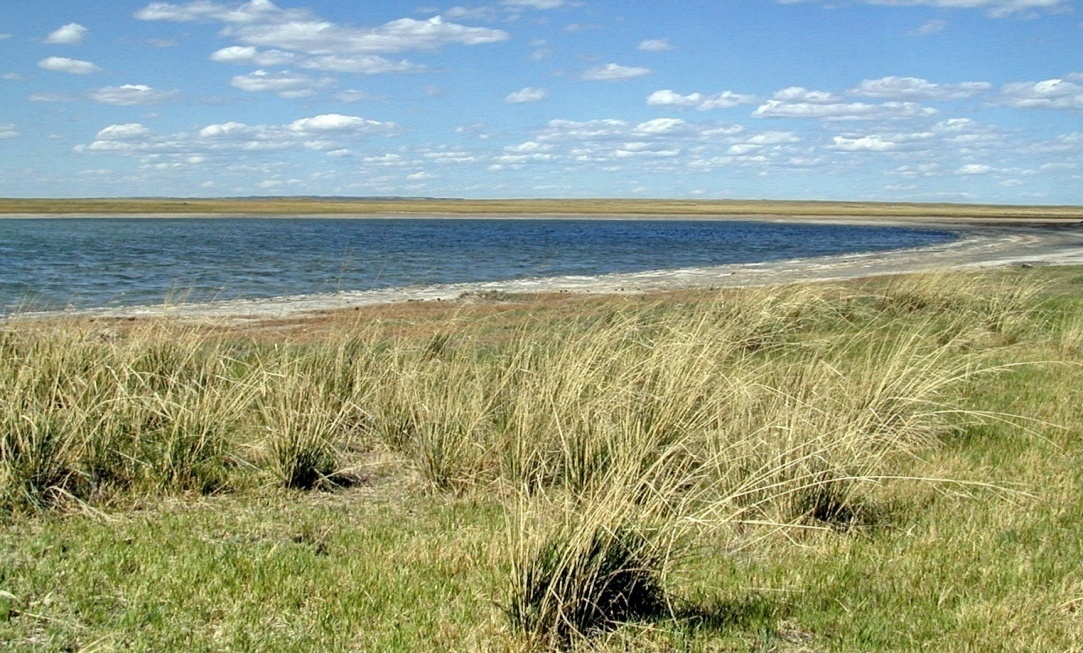 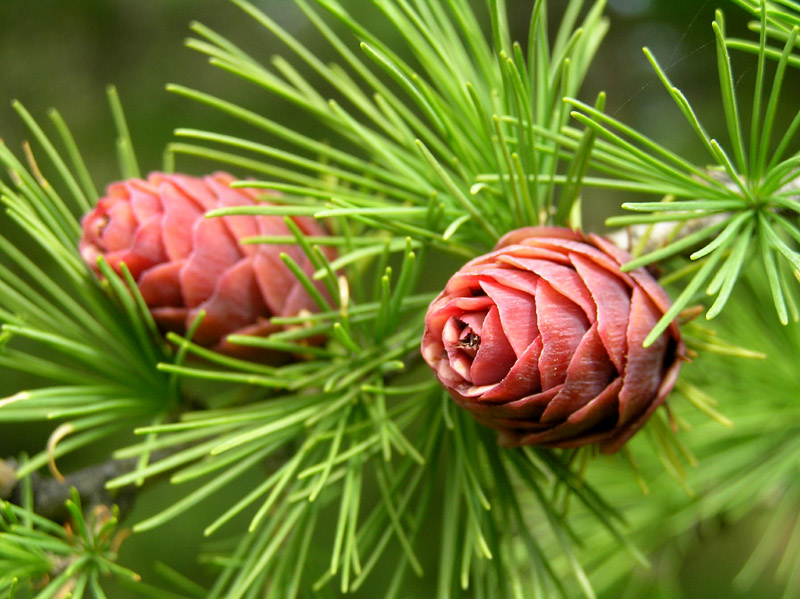 Лесной     фонд
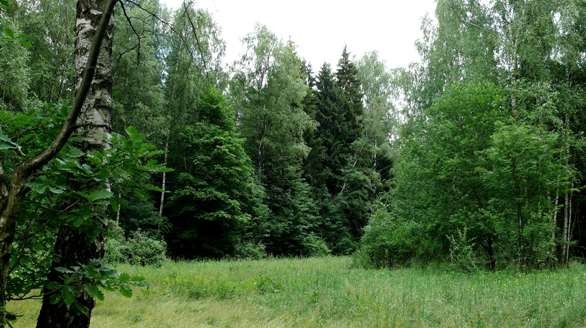 30%  площади района занимают земли лесного фонда.
Леса представлены немногими породами: из хвойных – лиственницей и сосной, из лиственных – березой, осиной и тополем. Даурская лиственница составляет свыше 70%  лесного массива района. Встречаются реликтовые ильмовые рощи с участием даурского абрикоса. Произрастают более 1300 видов растений, около 600 видов растений находят применение в официальной и народной (в том числе тибетской) медицине.
Инженерная инфраструктура
Энергетический комплекс Поставкой электрической энергии в районе занимаются Юго – Западные электрические сети ОАО «Читаэнерго» «МРСК Сибири».
Теплоснабжение обеспечивают общества с ограниченной ответственностью «Исток», «Луч», «Теплый дом», «Гарант» и  муниципальное предприятие «Урдо-Ага». Тепло вырабатывают 35 котельных, в т.ч.  3 автоматизированных. В системе ЖКХ района работают 180 человек. В рамках подготовки к отопительному сезону ежегодно проводятся текущие  ремонтные работы.  

Водоснабжение  обеспечивают муниципальные предприятия поселений. В районе функционируют 53 водокачки. Летним водопроводом обеспечены жители поселков Орловский, Новоорловск и села Южный Аргалей, остальные – частично.
Транспортная инфраструктура
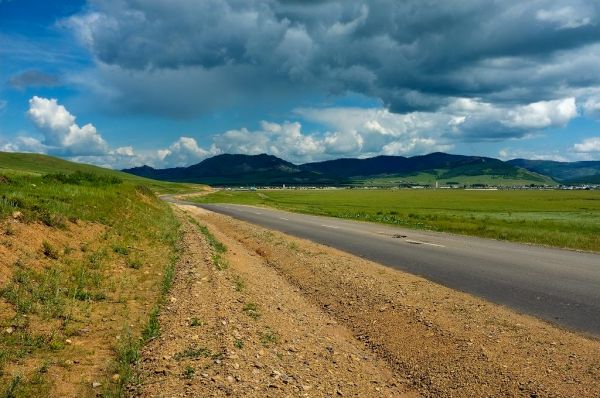 Основной дорожной магистралью района являются 
дорога федерального значения А-166 «Чита – 
Забайкальск» и региональные дороги Агинское – 
Цасучей и Агинское - Дульдурга.
Пассажирские перевозки в районе осуществляют муниципальное предприятие «Агинское АТП», 
МП городского округа «Агаавтотранс», а также 
индивидуальные предприниматели. 
Маршрутами охвачены все муниципальные образования.
Телекоммуникации
Цифровым телевидением охвачен весь район, ведется вещание 10 федеральных каналов.
Сотовая связь
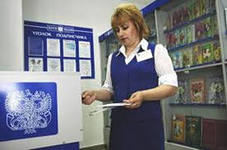 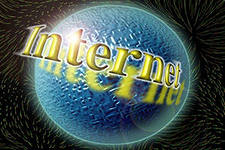 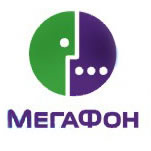 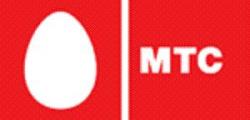 Телефонизация населенных пунктов решена путем охвата всей территории района сотовой связью «МТС» и «Мегафон». 
Проводную связь обеспечивает ОАО «Ростелеком».
Доступом к сети Интернет обеспечены все населенные пункты.
Услуги почтовой связи оказывает филиал ФГУП «Почта России», имеющий 11 отделений в муниципальных образованиях района.
Образование
Судунтуйская, Урда-Агинская, Амитхашинская школы являются базовыми опорными площадками по реализации мероприятий ФЦПРО 2018 года. 
      В ДООЦ «Нарасун» отдохнуло 900 детей. Летним отдыхом, оздоровлением в 2018 году охвачено 99 % обучающихся.
Образовательные учреждения МР «Агинский район»
15 общеобразовательных школ
4 учреждений дополнительного образования
14 дошкольных ОУ
1150 чел.
2133 чел.
1450 чел.
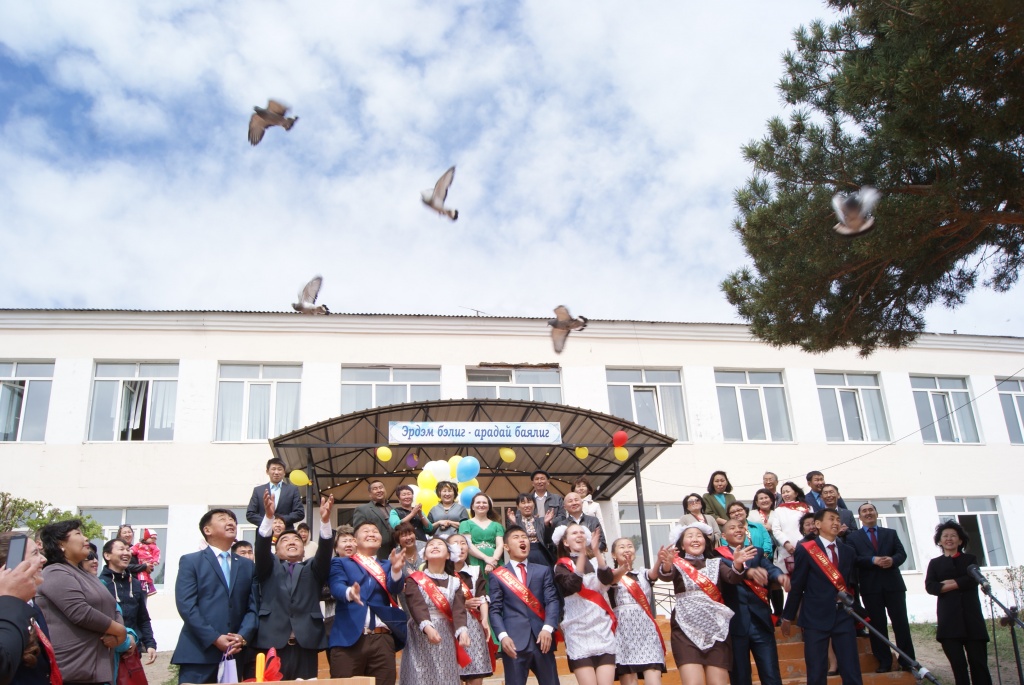 Охват детей услугами дошкольного образования в возрасте от 1 года до 7 лет составляет 1450 детей (65%), в т.ч. от 3 до 7 лет 894 детей (77%). МДОУ «Номин» с. Амитхаша, «Аленушка» п. Новоорловск являются стажировочными площадками по реализации ФГОС дошкольного образования..
Здравоохранение
Медицинскую помощь населению района оказывают 16 лечебных учреждений:
1 окружная больница;
 1 участковая больница;
 8 врачебных амбулаторий;
5 фельдшерско-акушерских пунктов.
Обеспеченность медицинскими работниками в расчете на 10 тыс. чел.
Культура
В Агинском районе созданы полноценные условия  для художественного 
творчества, информационного и образовательного развития населения.
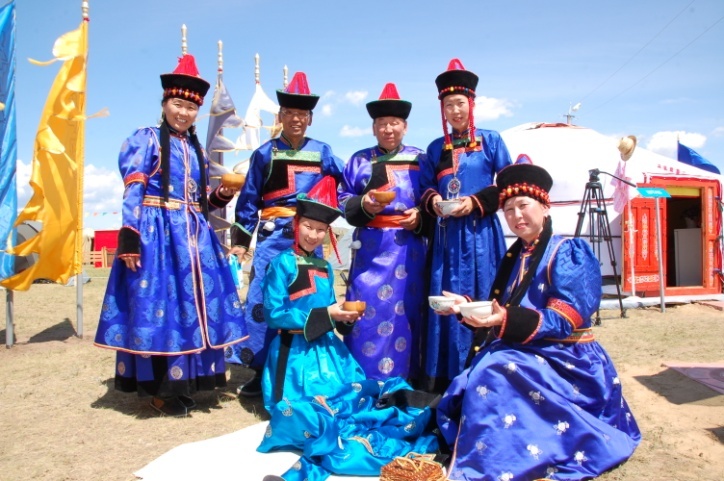 Физическая культура и спорт
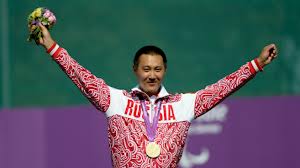 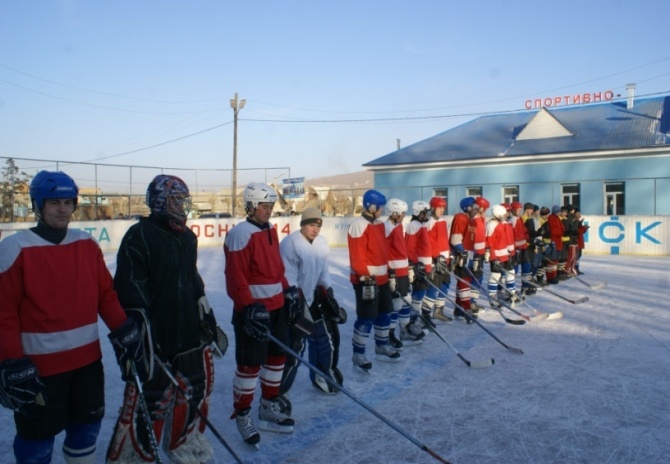 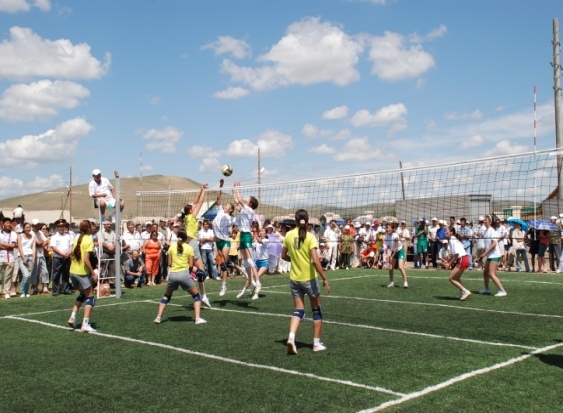 Демография, трудовые ресурсы
Численность постоянного населения на 1.01.2018г. – 17001чел.
Нагрузка незанятого трудовой деятельностью населения, состоящего на учете в органах государственной службы занятости, на одну заявленную вакансию составила 12 человек
Финансово-кредитные учреждения
Налоговый потенциал
Доходная часть бюджета на 1 января 2018 года составила 756 млн. рублей, из них собственные доходы – 196,6 млн. рублей (23,4%), безвозмездные поступления из федерального и краевого бюджетов- 642,5
 млн. рублей.
Структура собственных доходов в 2017 г.
Промышленное производство
Объем производства промышленной продукции, млн. руб.
Структура промышленного производства в 2017 году
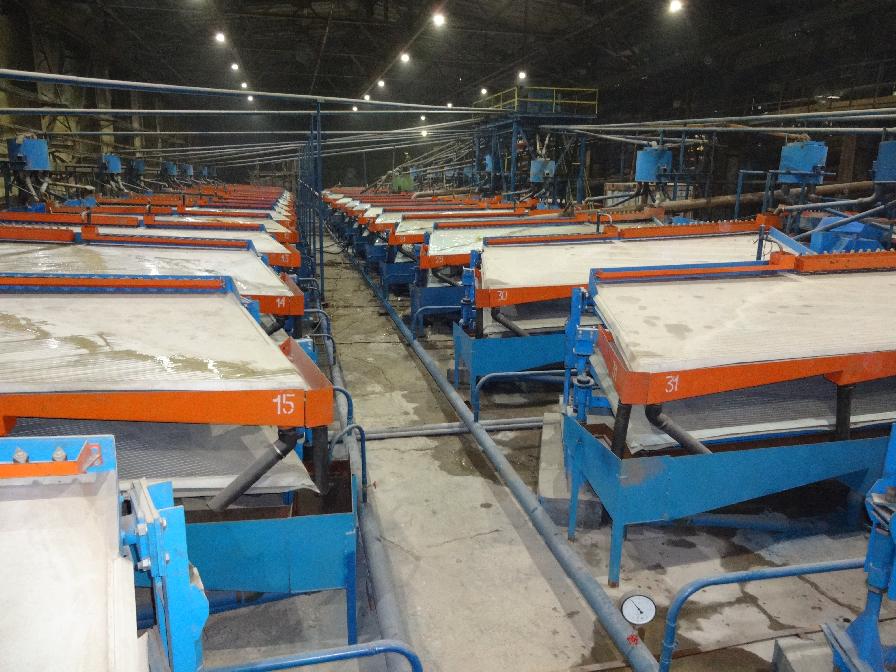 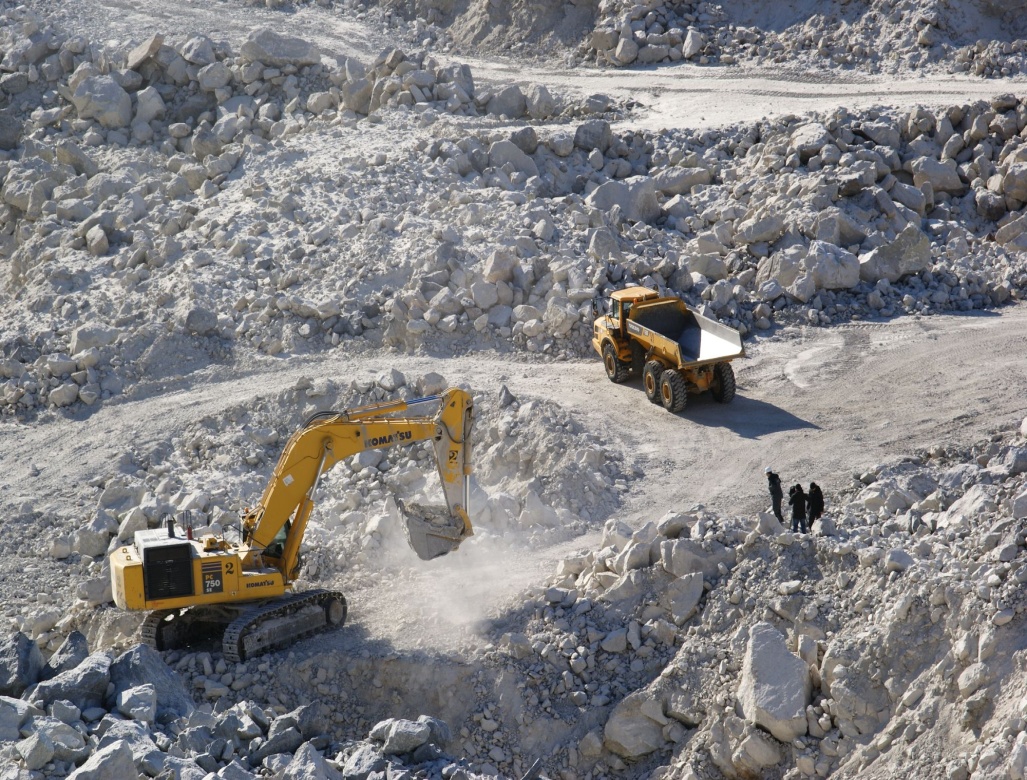 Основное промышленное предприятие района - ЗАО «Новоорловский горно-обогатительный комбинат» разрабатывает Спокойнинское месторождение вольфрама .   
	Спокойнинское вольфрам-грейзеновое месторождение является одним из самых крупных месторождений в Забайкалье. В 2017 году Новоорловский ГОК произвел  1389 тонн, в 2016 году - 1668,1 тонн вольфрамового концентрата.
Производство продукции на душу населения, тыс. руб.
Системообразующие предприятия
Сельское хозяйство
Объем производства сельскохозяйственной продукции, млн. руб.
Поголовье животных в хозяйствах всех форм собственности, голов
Произведено в хозяйствах всех категорий
Торговля и потребительский рынок
В реестре потребительского рынка
80 магазинов розничной торговли
34 нестационарных объекта
7 пунктов общественного питания
4 пункта бытового обслуживания
Обеспеченность населения (на 1000 жителей):
торговыми  площадями – 140 кв. м,
посадочными местами – 27 ед.
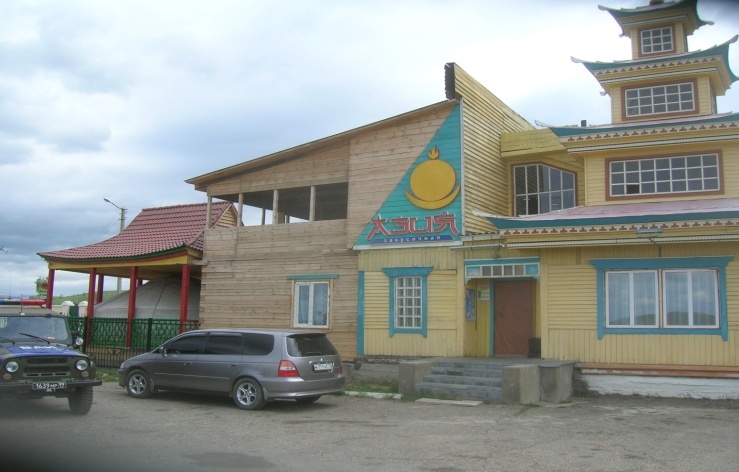 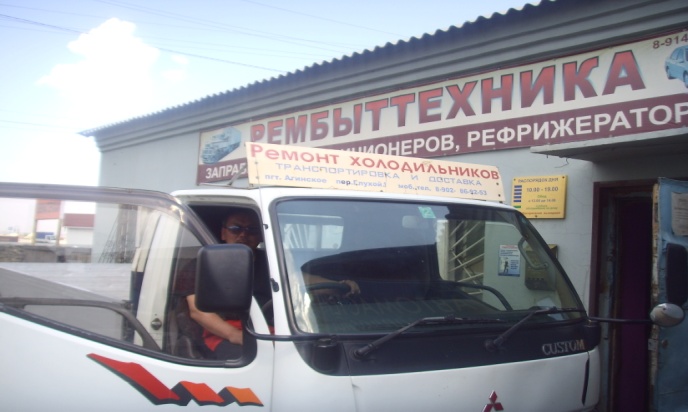 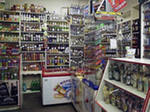 Малый и средний бизнес
По состоянию на 1.01.2018г. в едином реестре субъектов малого и среднего предпринимательства числится 308 индивидуальных предпринимателя и 83 малых предприятия.
Распределение субъектов малого предпринимательства по видам экономической деятельности
Поддержка малого предпринимательства
Реализуется муниципальная программа «Поддержка и развитие малого и среднего предпринимательства в муниципальном районе «Агинский район». 
Осуществляется информационно-аналитическая и организационная поддержка:      
 - проведение аналитических исследований по различным аспектам состояния и развития малого и среднего предпринимательства;
- информационно-методическое обеспечение СМП;
- размещение публикаций, рекламно-информационных материалов в средствах массовой информации с целью формирования благоприятного общественного мнения о предпринимательской деятельности; 
проведение конкурсов, семинаров и иных мероприятий с СМП.
Инфраструктура поддержки малого и среднего предпринимательства
Туристический потенциал
Юг Агинского района представляет собой единение природных ресурсов, глубокого и разнообразного культурно-исторического наследия. Территория зоны  являются Священным местом для агинских бурят и связана с именами-легендами: предводительницы восьми агинских родов княжны Бальжин, знаменитого богатыря Бабжи Барас Батора, это место рождения Чингис хана.
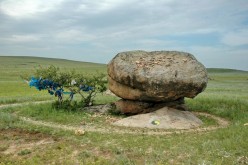 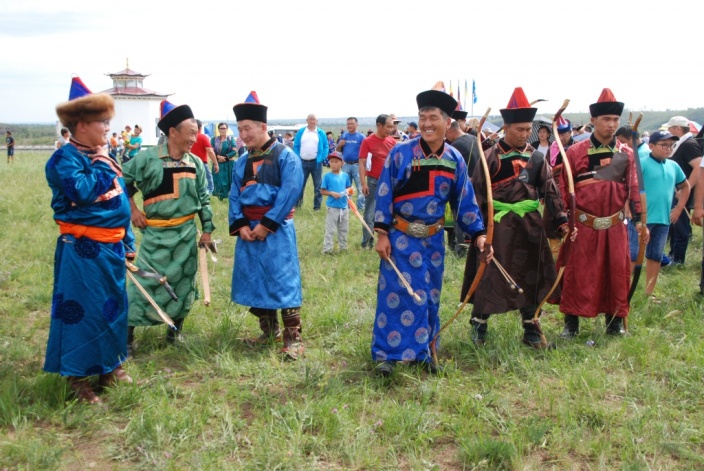 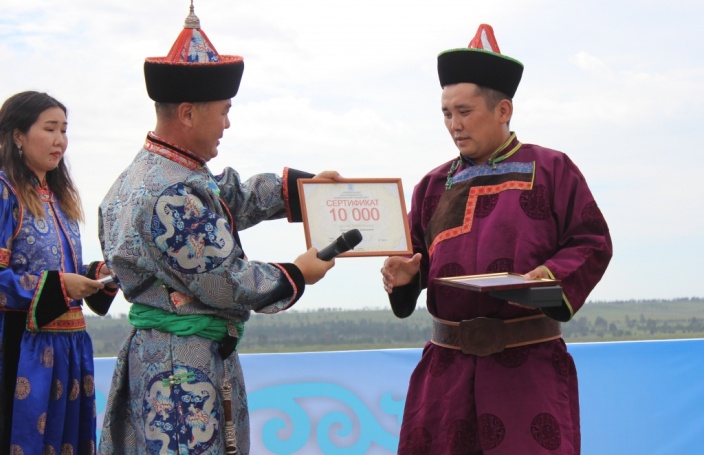 В 2017 году возобновилось проведение национального троеборья-фестиваля «Бабжын наадан». Фестиваль проводится раз в 2 года в целях возрождения традиционных видов мужских игрищ в их исконном виде, сохранения и развития бурятского языка, самобытной культуры, развития событийного туризма.
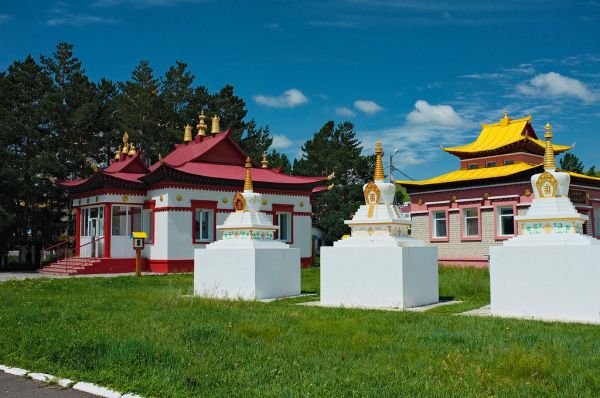 Большим интересом у туристов пользуется действующий буддийский монастырь -  Агинский дацан, отнесенный к объекту культурного наследия федерального значения.
Буддизм является важным фактором формирования нравственности, народных традиций и обычаев у бурят.
Муниципальные программы
Перечень муниципальных программ, принятых для реализации в 2018 году
Инвестиционный проект «Расширение производства ООО «Руно». Создание комплекса технологических предприятий по глубокой переработке кожевенно-мехового сырья»
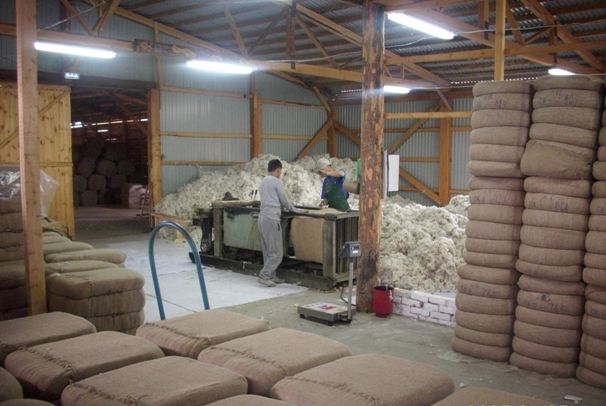 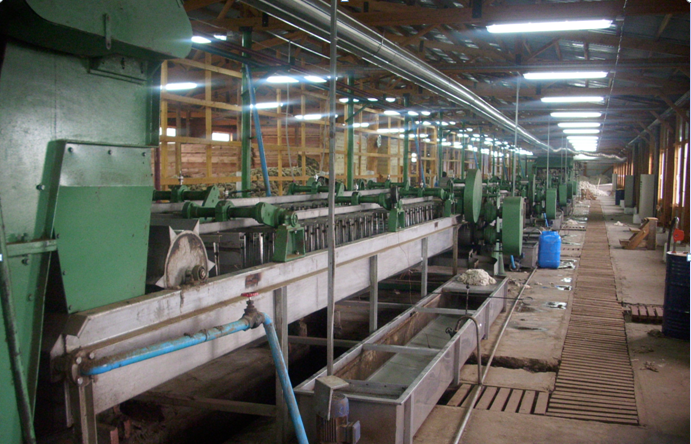 Объем  инвестиций – 107 млн. руб. 
 Создание  рабочих мест  - 37
Срок окупаемости – 26 месяцев
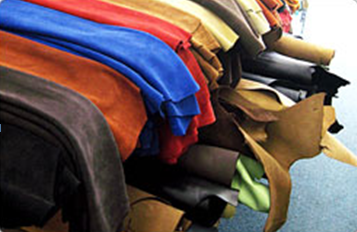 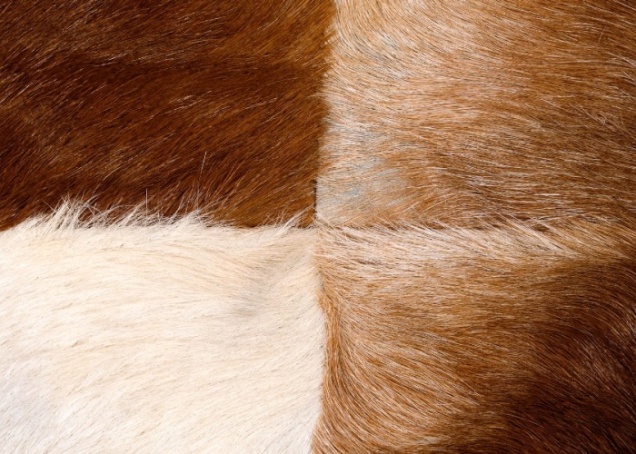 Инвестиционный проект «Организация  промышленного производства блочного облицовочного камня на базе Южно-Челотуйского месторождения белых гранитов и высокодекоративных амазонитовых пегматитов»
Объем  инвестиций – 60 млн. руб. 
 Создание  рабочих мест  - 67
Срок окупаемости – 38 месяцев
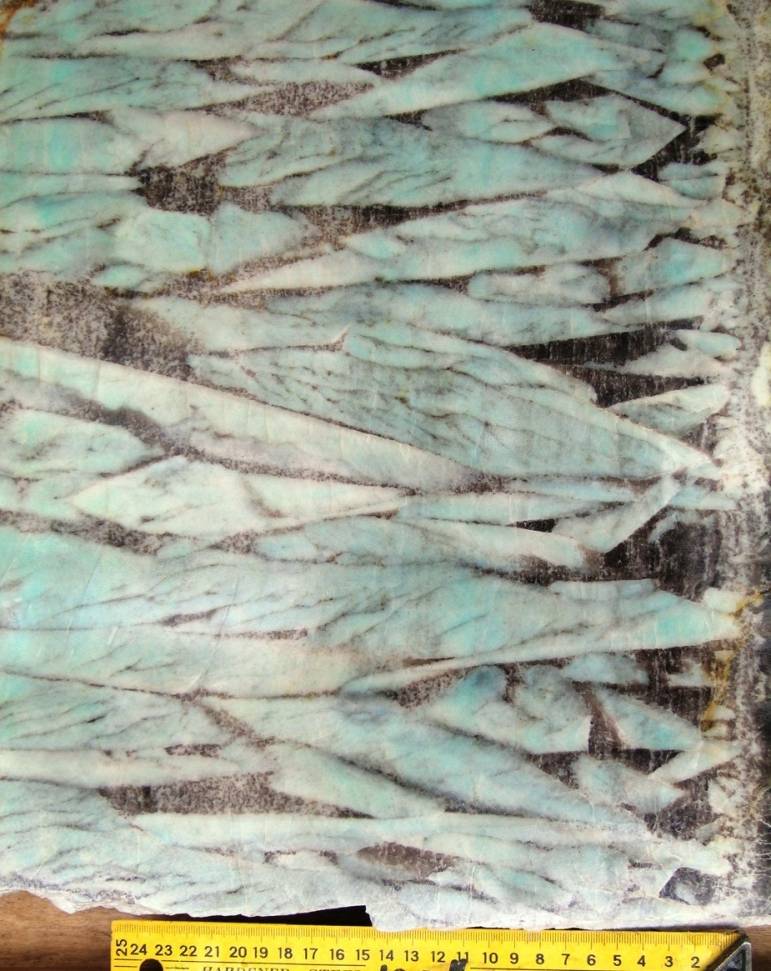 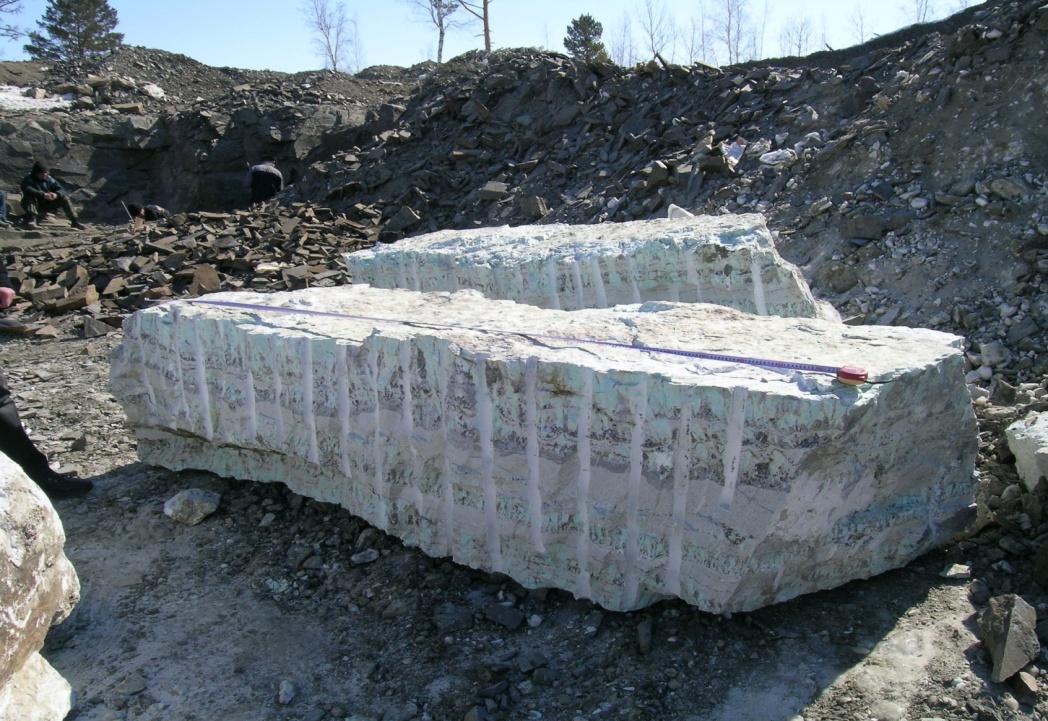 Перечень основных индикаторов социально-экономического развития
Контактная информация
Адрес: 687000, Забайкальский край 
Агинский район
п. Агинское ул. Базара Ринчино, 84 
e-mail: aginskmr@mail.ru
Официальный сайт: www.aginskmr.ru
Жапов Жаргал Владимирович - Глава муниципального района «Агинский район» 
телефон приемной: 8(30239)3-46-84; 
Цыремпилов Дэлгэр Баирович- первый заместитель главы администрации муниципального района 
тел: 8(30239) 3-46-84; 
Цыренов Чингис Батомункуевич- заместитель главы  по территориальному развитию   
тел/факс: 8(30239) 3-46-52; 
Намжилов Владимир Нанзатович- председатель комитета сельского хозяйства
тел: 8(30239) 3-44-03; 
Санникова Ольга Ивановна – начальник управления  обеспечения деятельности администрациител/факс:8(30239) 3-47-66;
Лхасаранова Зельда Филипповна- начальник отдела экономического развития и имущественных отношений
тел. 8(30239) 3-75-62;